Von der Bilanz zum einfachen Buchungssatz
Die Bilanz
Passiva
Aktiva
Eigenkapital
Anlagevermögen
Grundstücke
Fuhrpark
…
Fremdkapital
Verbindlichkeiten ggü. KI
Verbindlichkeiten aLuL
…
Umlaufvermögen
…
Forderungen
Bank
Kasse
Bilanzsumme
Bilanzsumme
Das Aktivkonto
Haben
Kasse
Soll
Abgänge
Anfangsbestand (AB)
Zugänge
Endbestand (EB)
Kontosumme
Kontosumme
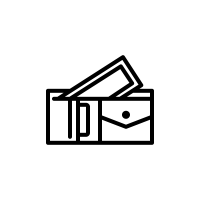 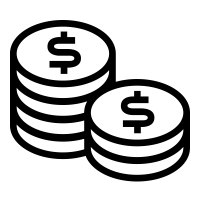 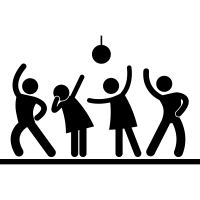 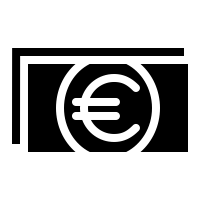 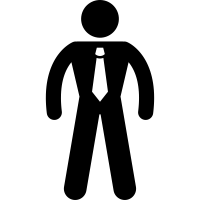 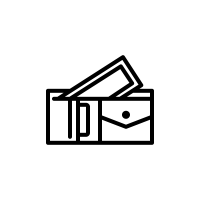 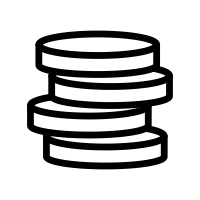 Das Passivkonto
Haben
Verbindlichkeiten aLuL
Soll
Abgänge
Anfangsbestand (AB)
Zugänge
Endbestand (EB)
Kontosumme
Kontosumme
Die Bilanz
Passiva
Aktiva
Eigenkapital
Anlagevermögen
Grundstücke
Fuhrpark
…
Fremdkapital
Verbindlichkeiten ggü. KI
Verbindlichkeiten aLuL
…
Umlaufvermögen
…
Forderungen
Bank
Kasse
Bilanzsumme
Bilanzsumme
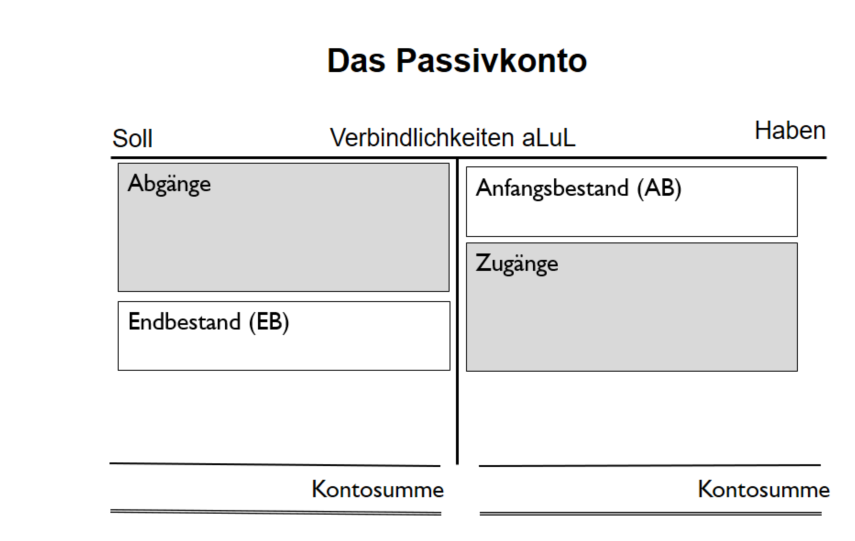 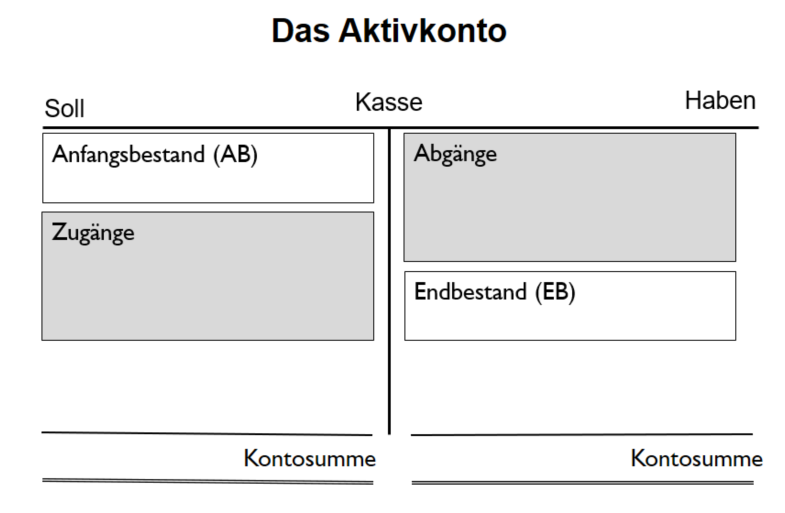 Wir bezahlen einen Rechnungsbetrag in Höhe von 2.000,00 EUR bar
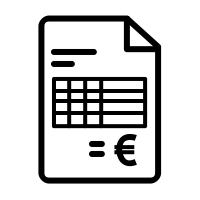 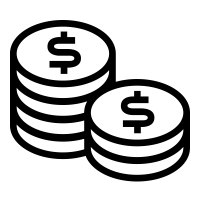 4. Schritt

Auf welcher Kontenseite ist zu buchen?
Soll
Haben
Geschäfts-vorfälle
1. Schritt

Welche Konten sind betroffen?
2. Schritt

Welche Kontenart liegt vor?
3. Schritt


Liegt ein Zu- oder Abgang vor?
Wir bezahlen einen
Rechnungsbetrag bar 
	2.000,00 EUR
Verbind. aLuL
Passivkonto
2.000
Abgang
Kasse
2.000
Abgang
Aktivkonto
Wir kaufen ein Notebook auf Ziel für 340,00 EUR
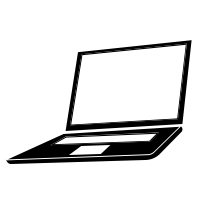 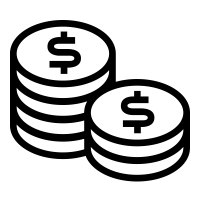 4. Schritt

Auf welche Kontenseite ist zu buchen?
4. Schritt

Auf welche Kontenseite ist zu buchen?
Soll
Soll
Haben
Haben
BGA

Verb. a. L.u.L.
Zugang

Zugang
340,00

                340,00
Geschäfts-vorfälle
1. Schritt

Welche Konten sind betroffen?
2. Schritt

Welche Kontenart liegt vor?
3. Schritt


Liegt ein Zu- oder Abgang vor?
Geschäfts-vorfälle
1. Schritt

Welche Konten sind betroffen?
2. Schritt

Welche Kontenart liegt vor?
3. Schritt


Liegt ein Zu- oder Abgang vor?
Aktivkonto

Passivkonto
Wir kaufen ein
 Notebook auf Ziel
 für 340,00 EUR
Wir kaufen ein
 Notebook auf Ziel
 für 340,00 EUR
Der Buchungssatz
Regel:
Konto mit der Sollbuchung 
an Konto mit der Habenbuchung
4. Schritt

Auf welcher Kontenseite ist zu buchen?
Soll
Haben
BGA

Verb. a. L.u.L.
340,00

                340,00
Buchungssatz
1. Schritt

Welche Konten sind betroffen?
an
Bildquellen:

Geldbörse: Wallet by Pundimon from the Noun Project, https://thenounproject.com/term/wallet/1205565, Lizenz: (CC BY 3.0)

Zwei Münzenstapel: Dollar Coins by Ben Iconator from the Noun Project, https://thenounproject.com/term/dollar-coins/481802/, Lizenz: (CC BY 3.0)

Euro-Note: cash by Rockicon from the Noun Project,
https://thenounproject.com/term/cash/840093, Lizenz: (CC BY 3.0)

Figur: business wear by Gan Khoon Lay from the Noun Project, https://thenounproject.com/term/business-wear/661502/, Lizenz: (CC BY 3.0)

Tänzer: disco dance by Gan Khoon Lay from the Noun Project, https://thenounproject.com/term/disco-dance/682585/, Lizenz: (CC BY 3.0)

Münstapel: Coins by Muammar Khalid from the Noun Project, https://thenounproject.com/term/coins/921233/, Lizenz: (CC BY 3.0)

Rechnung: Billing by Suji from the Noun Project, https://thenounproject.com/term/billing/1134126, Lizenz: (CC BY 3.0)

Laptop: Laptop by Emir Palavan from the Noun Project, https://thenounproject.com/term/laptop/881144, Lizenz: (CC BY 3.0)